Opening slide
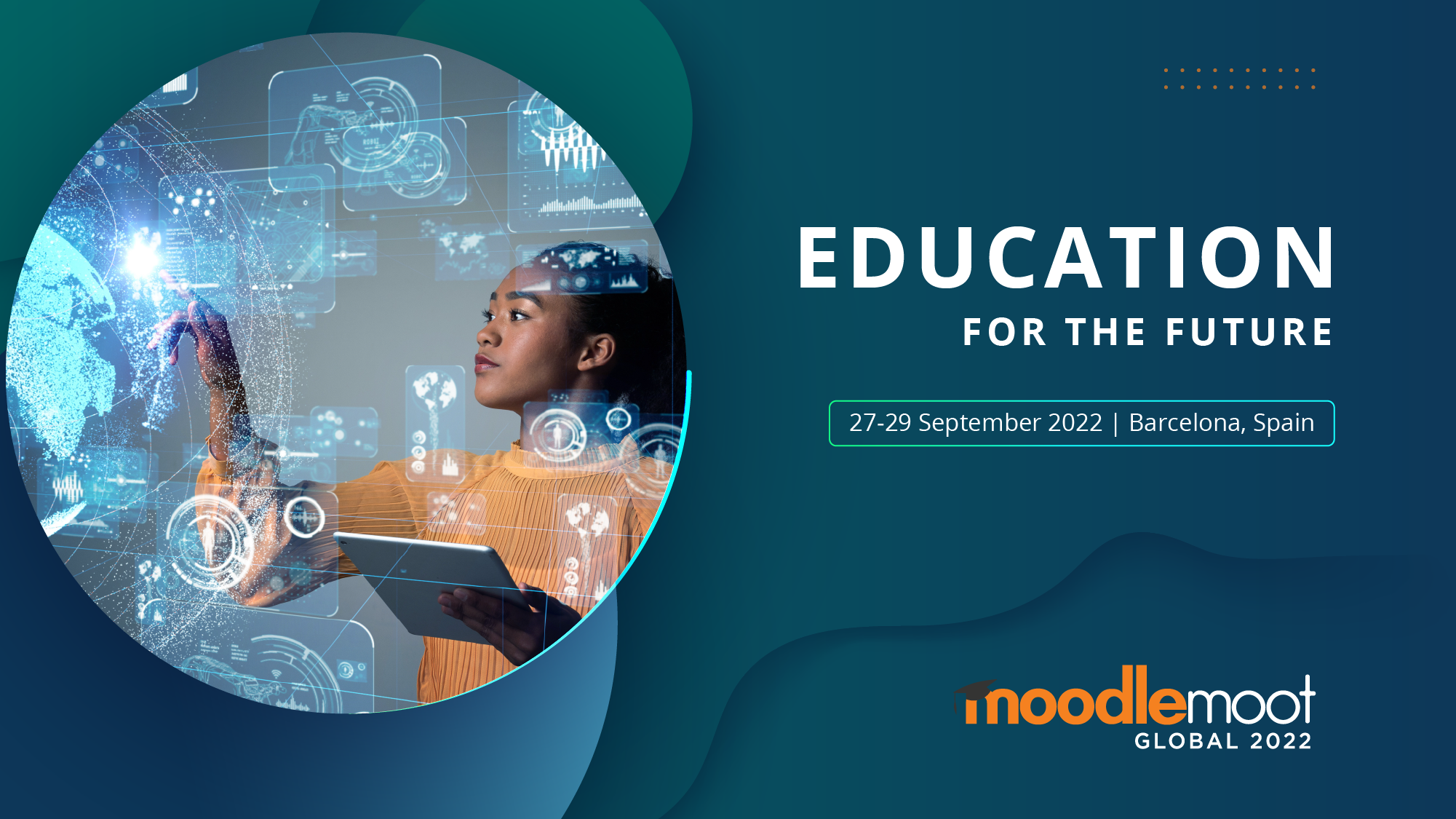 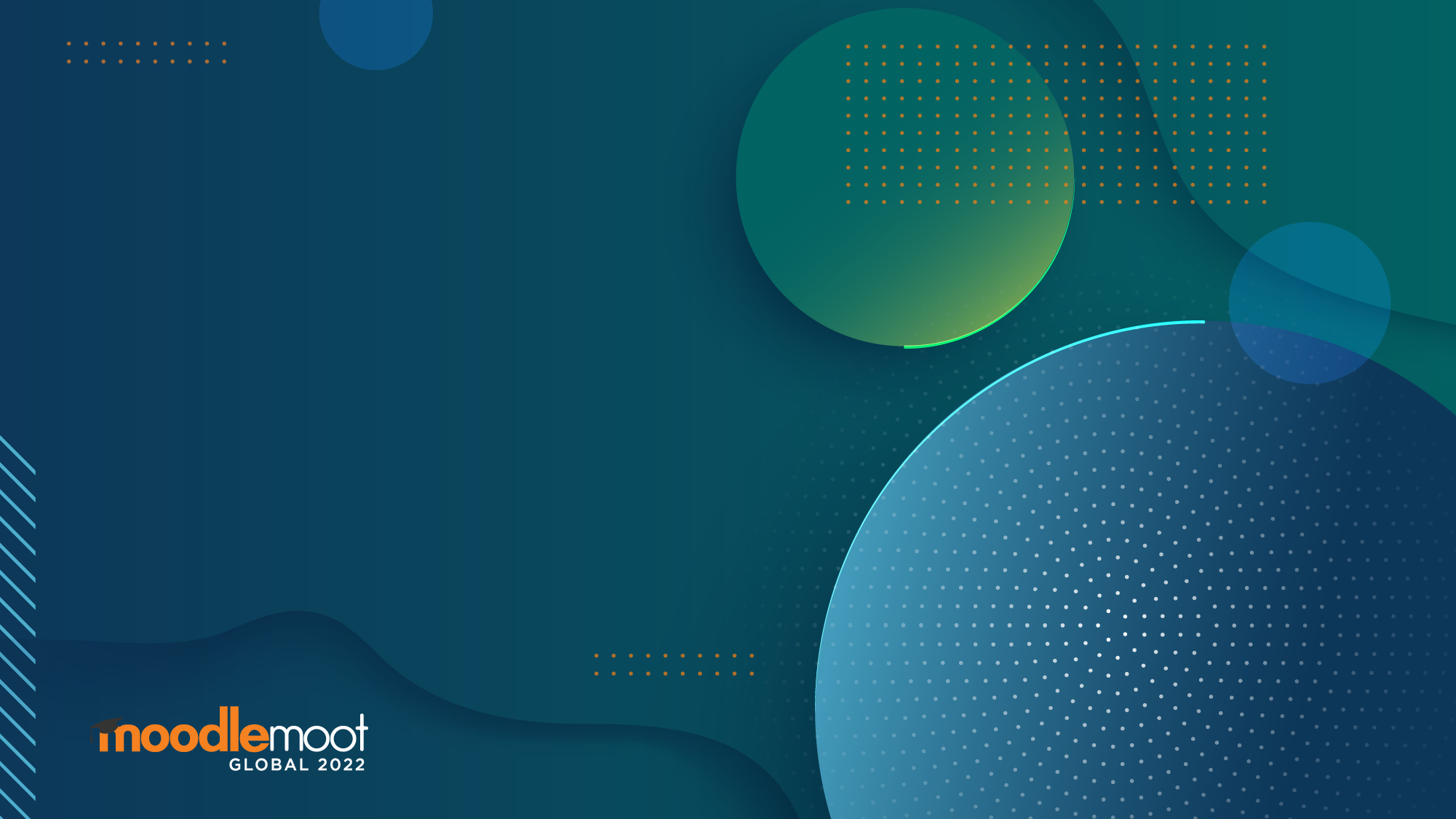 A preview of Moodle 4.1 & Beyond
Presented by Barry van Oudtshoorn
Moodle Platform Manager

Prepared together with Sander Bangma
Head of Educational Solutions
What we’ll cover
Barry van who?
Moodle 4.0 highlights
Moodle 4.1: what’s coming in November?
Changes to our roadmap approach
Looking to the future
Barry van who?
van Oudtshoorn ≈ fun oats horn
[Speaker Notes: Platform Manager at Moodle
Still new, still learning
Ed-tech background; 14 years in K12 LMS before Moodle
Work alongside Sander Bangma on LMS
Sander not here; co-prepared presentation]
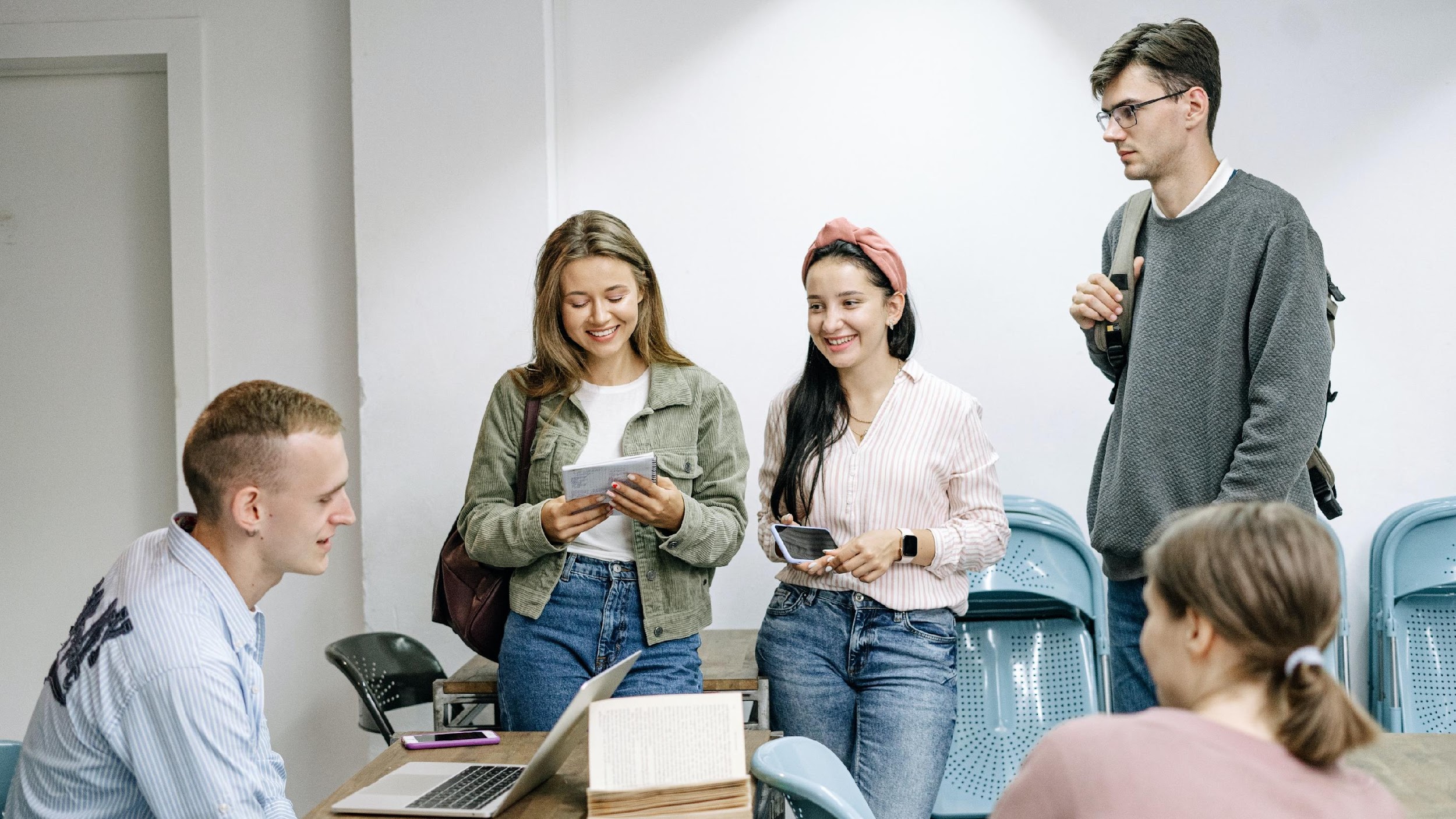 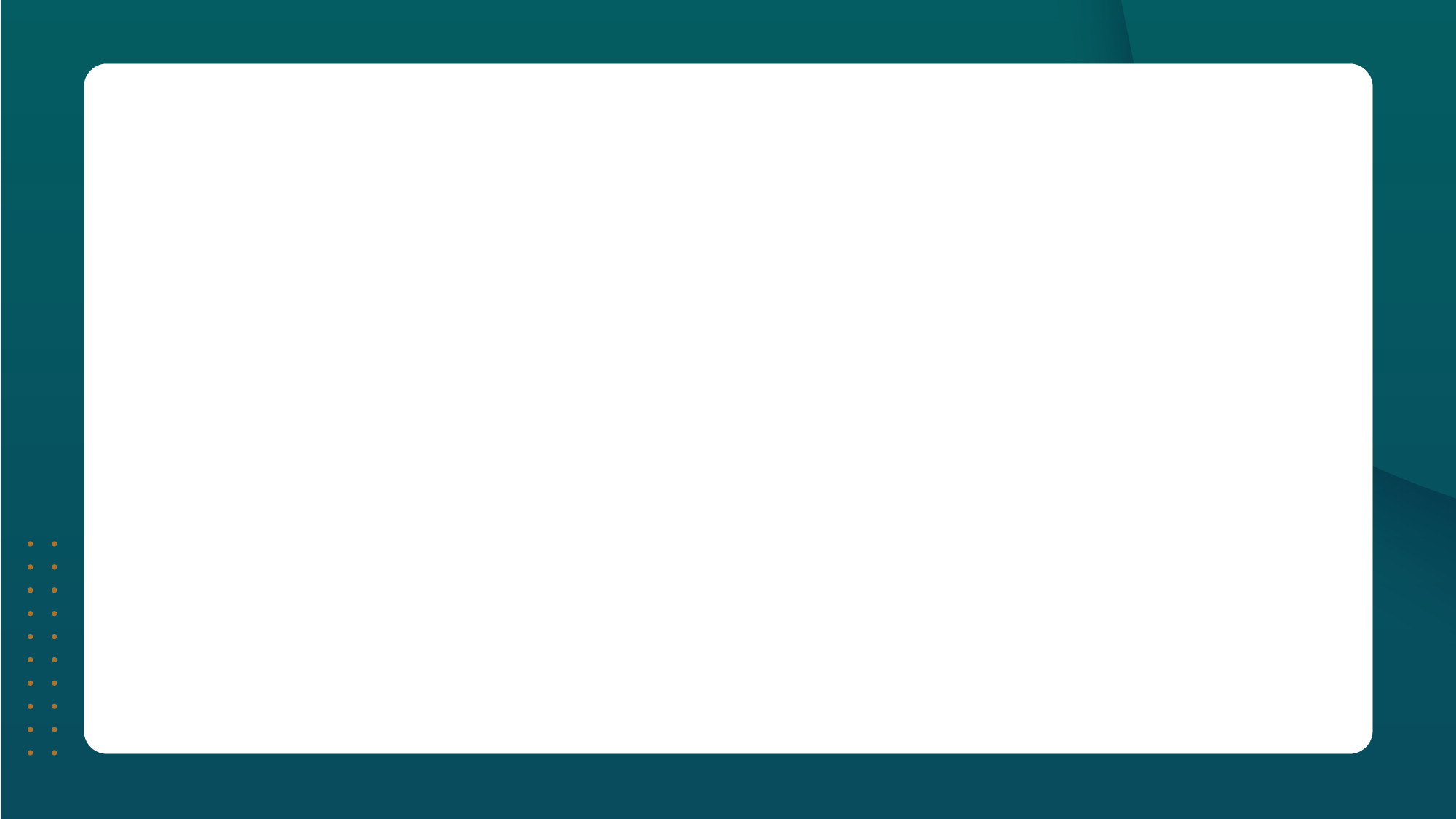 Now: Moodle 4.0
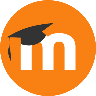 [Speaker Notes: Recently released 4.0
Huge release; lots of functionality and improvements]
Highlights from Moodle 4.0
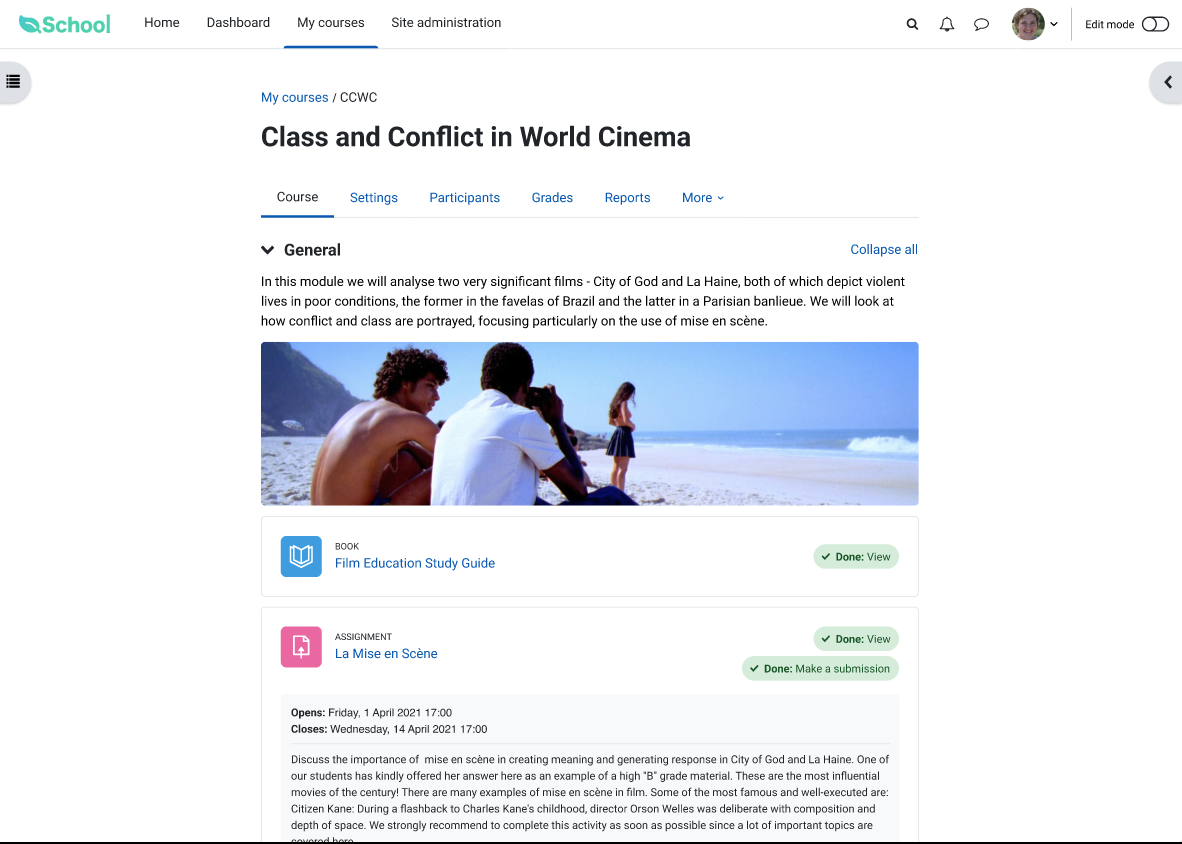 Navigation reimagined
Easy, intuitive, quick

Redefined course experience
Easy to edit
Know what to do next
[Speaker Notes: Beautiful new default theme
Easy to customise and build on
Significantly improved navigation throughout
Streamlined course experience making editing and navigating easier]
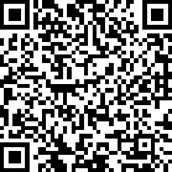 More 4.0 highlights
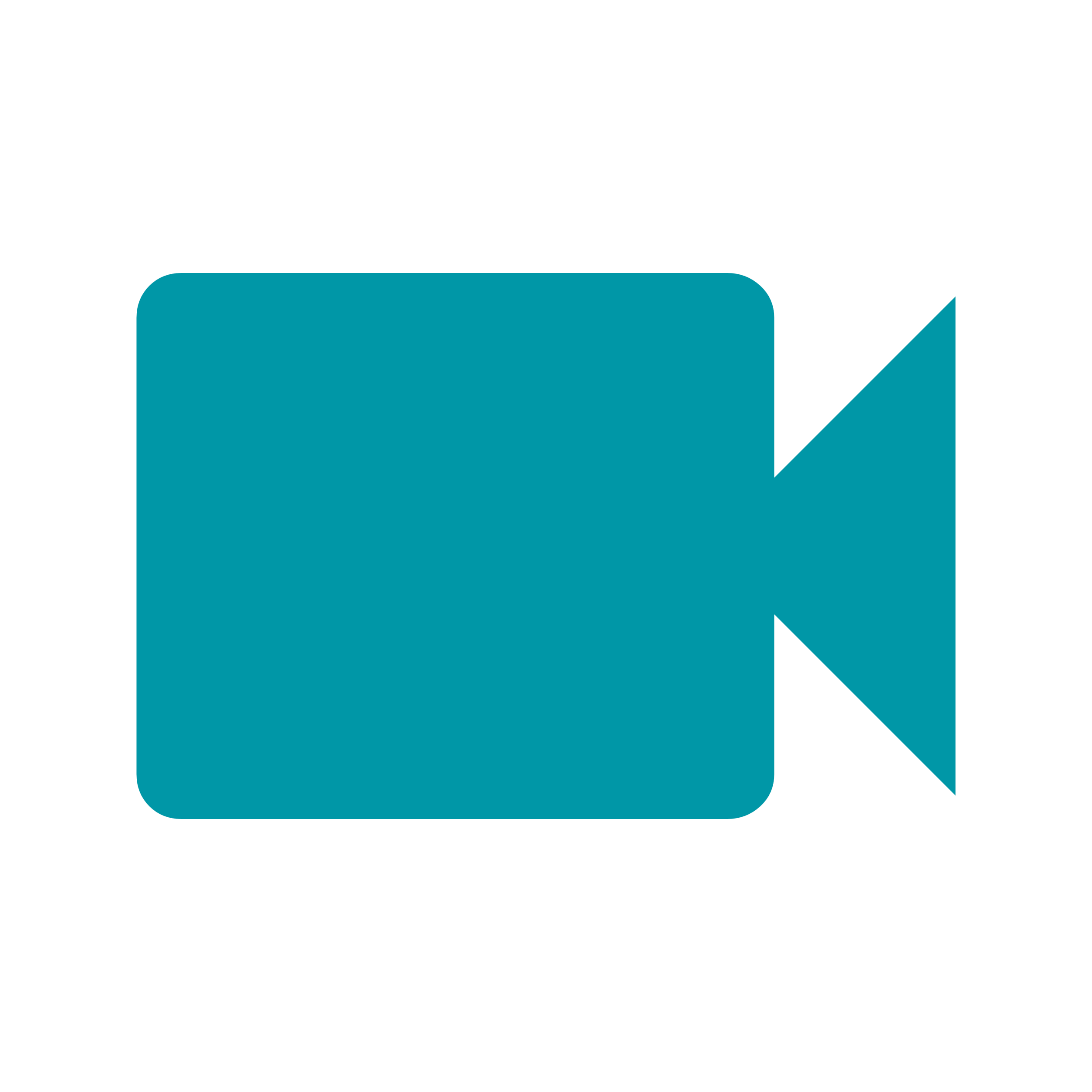 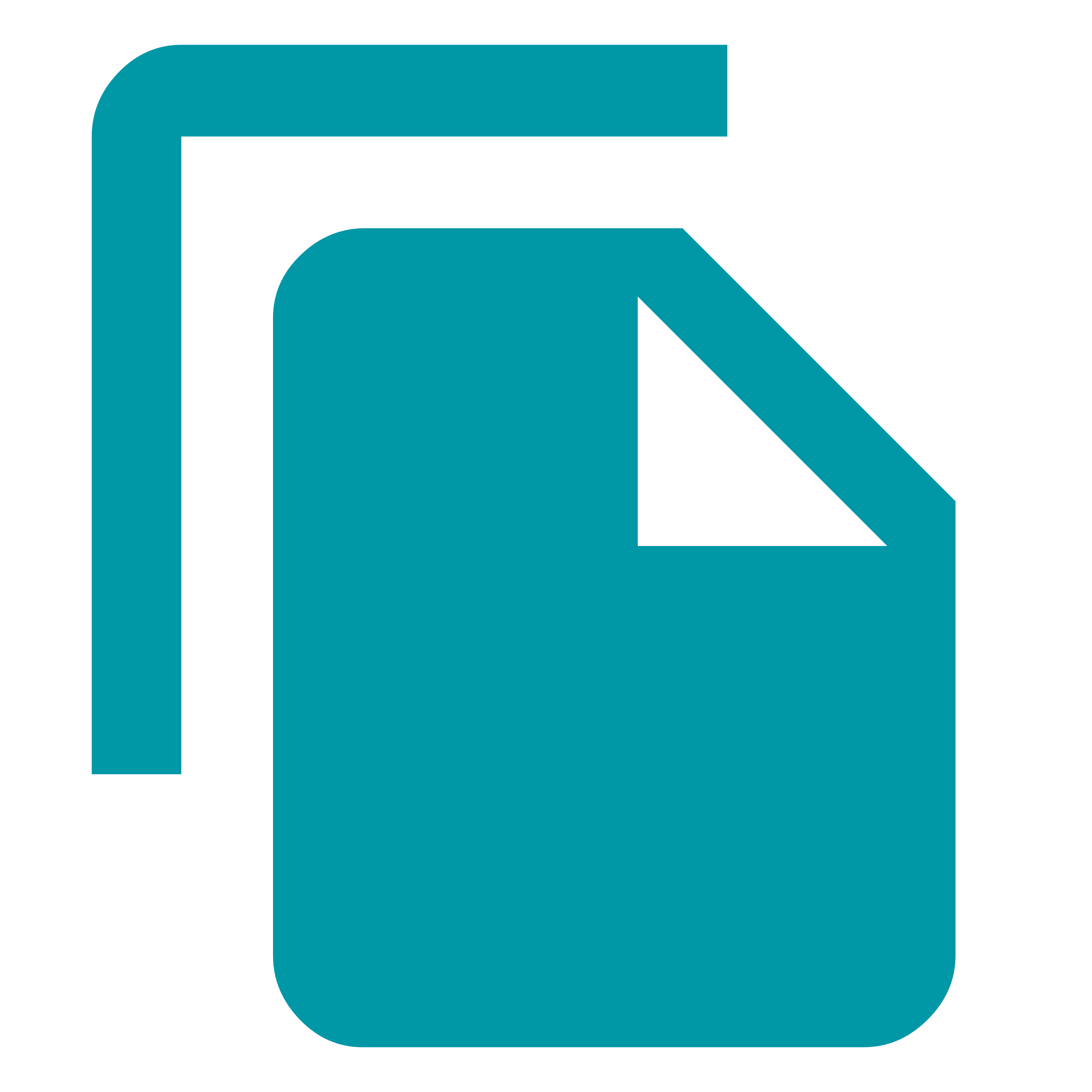 …and more!
Report Builder
BigBlueButton
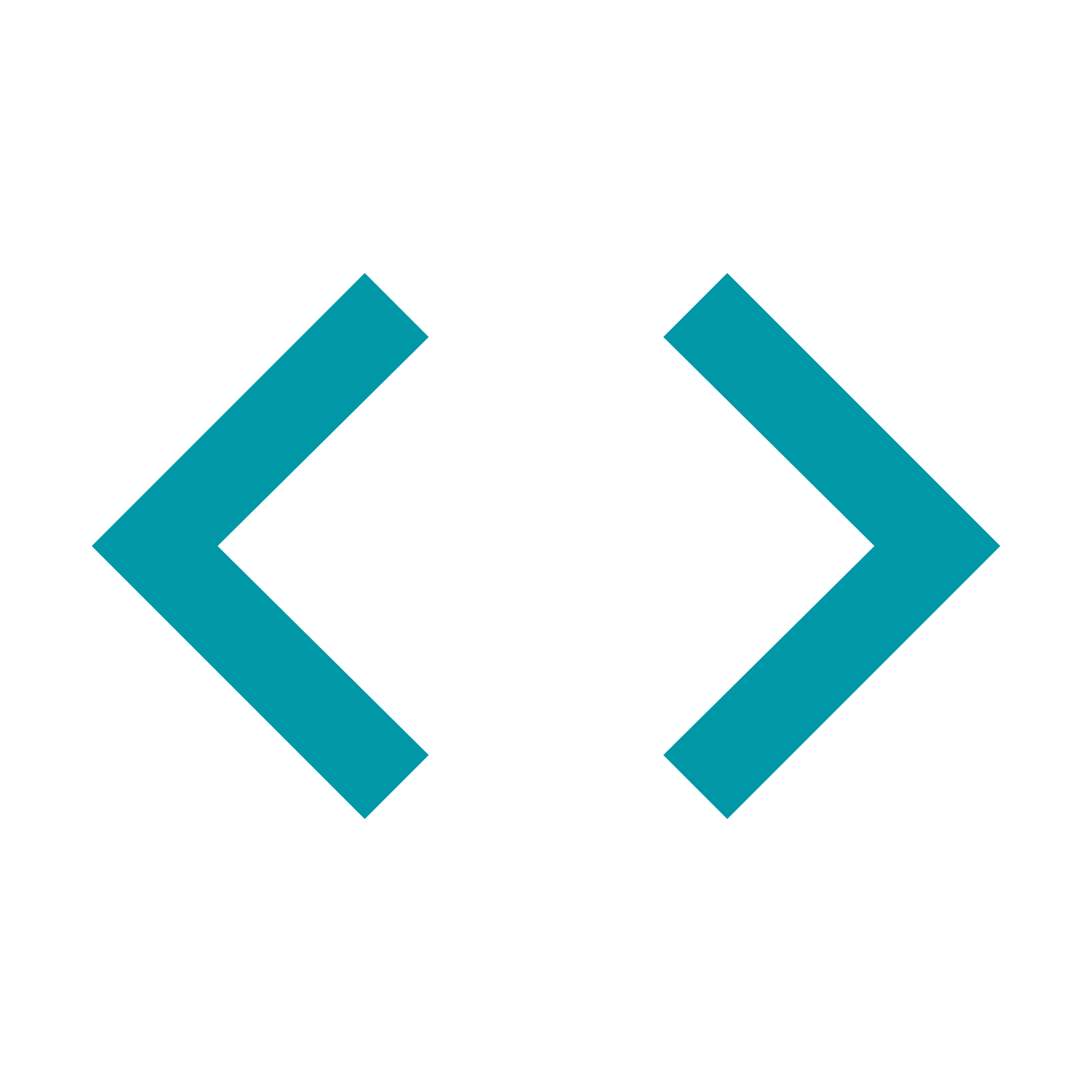 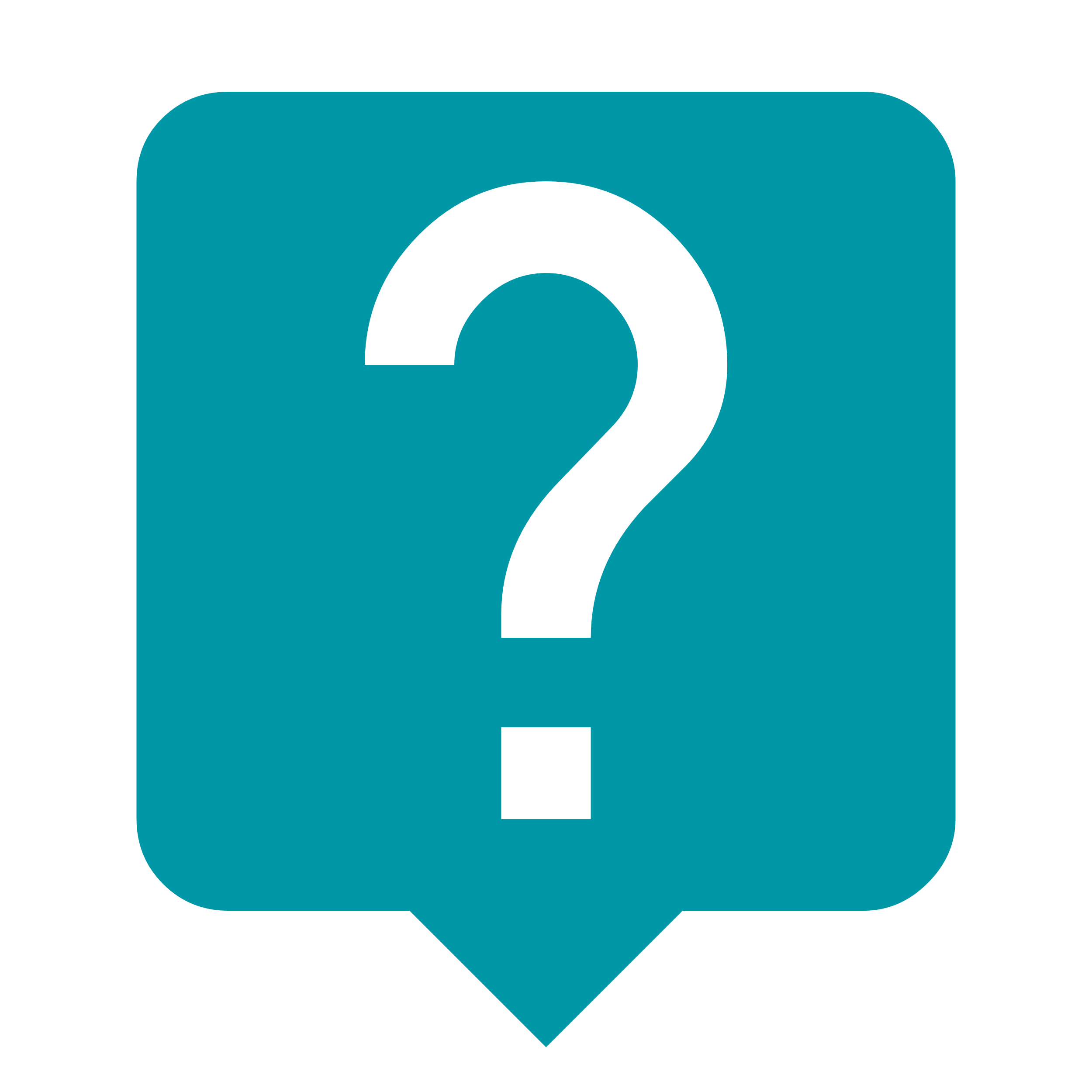 LTI 1.3 Advantage tool provider
Quiz and question improvements
[Speaker Notes: Ported Workplace’s Report Builder to Moodle
Out-of-the-box BigBlueButton integration
Better LTI support as tool and consumer
Lots of improvements to quiz and question management]
Better: Accessibility: WCAG 2.1 AA
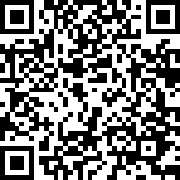 BETTER
Accessibility: WCAG 2.1 AA
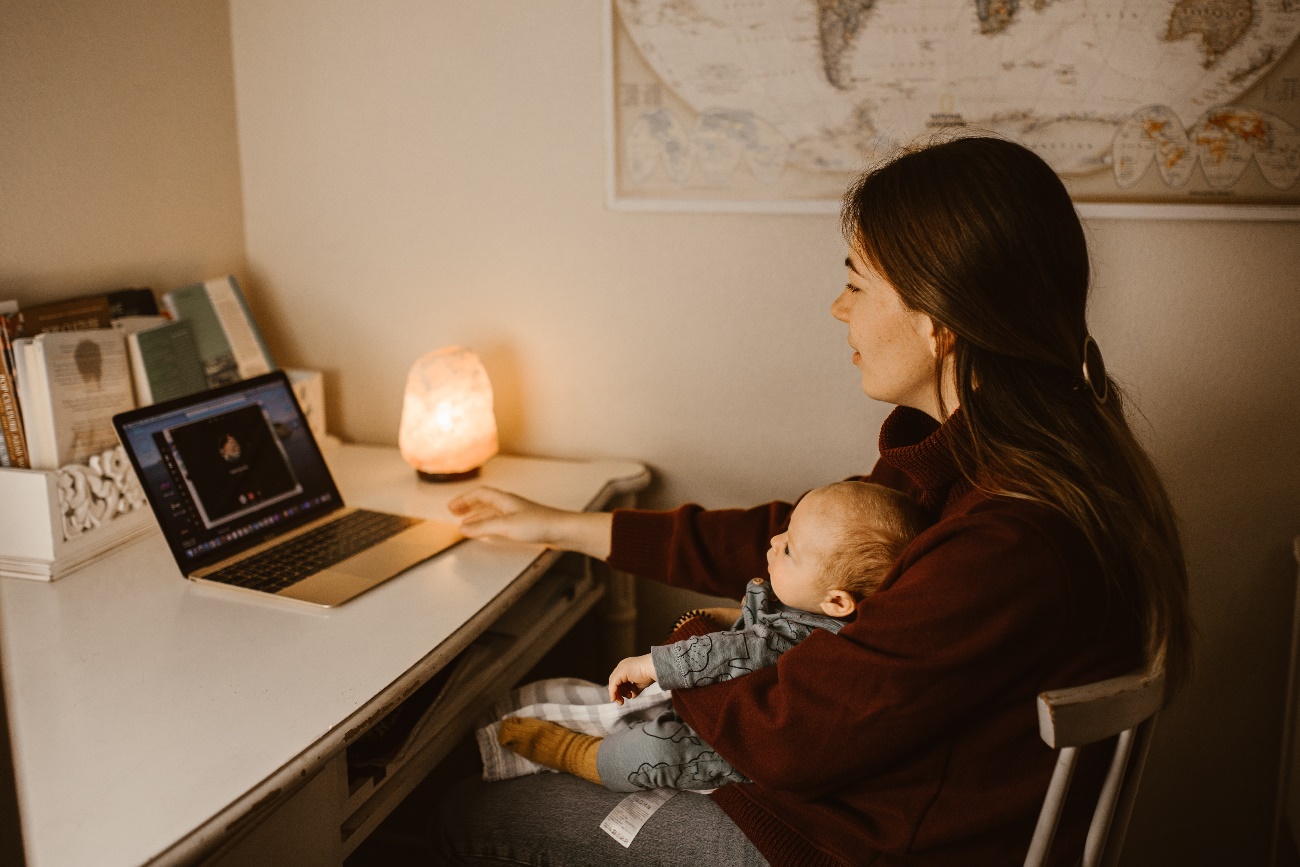 Accessibility fixes from 4.1 being backported to 4.0
Accessibility needs are not binary: people have changing needs
MDL-74624
[Speaker Notes: Understand that accessibility is a core part of Moodle
People’s accessibility needs change over time
Can’t be a “tick-box” exercise
Working hard to improve accessibility in Moodle, including backporting]
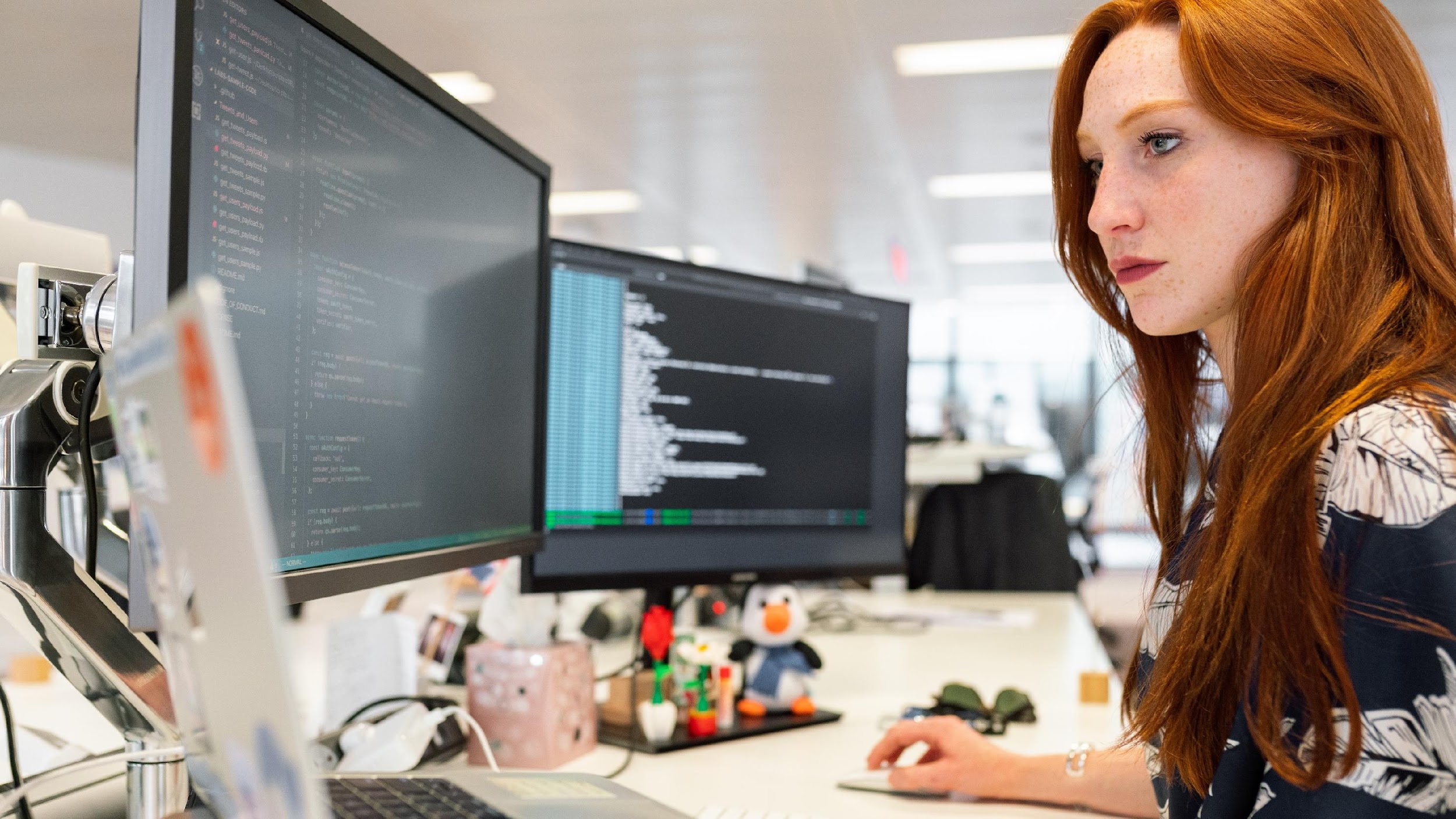 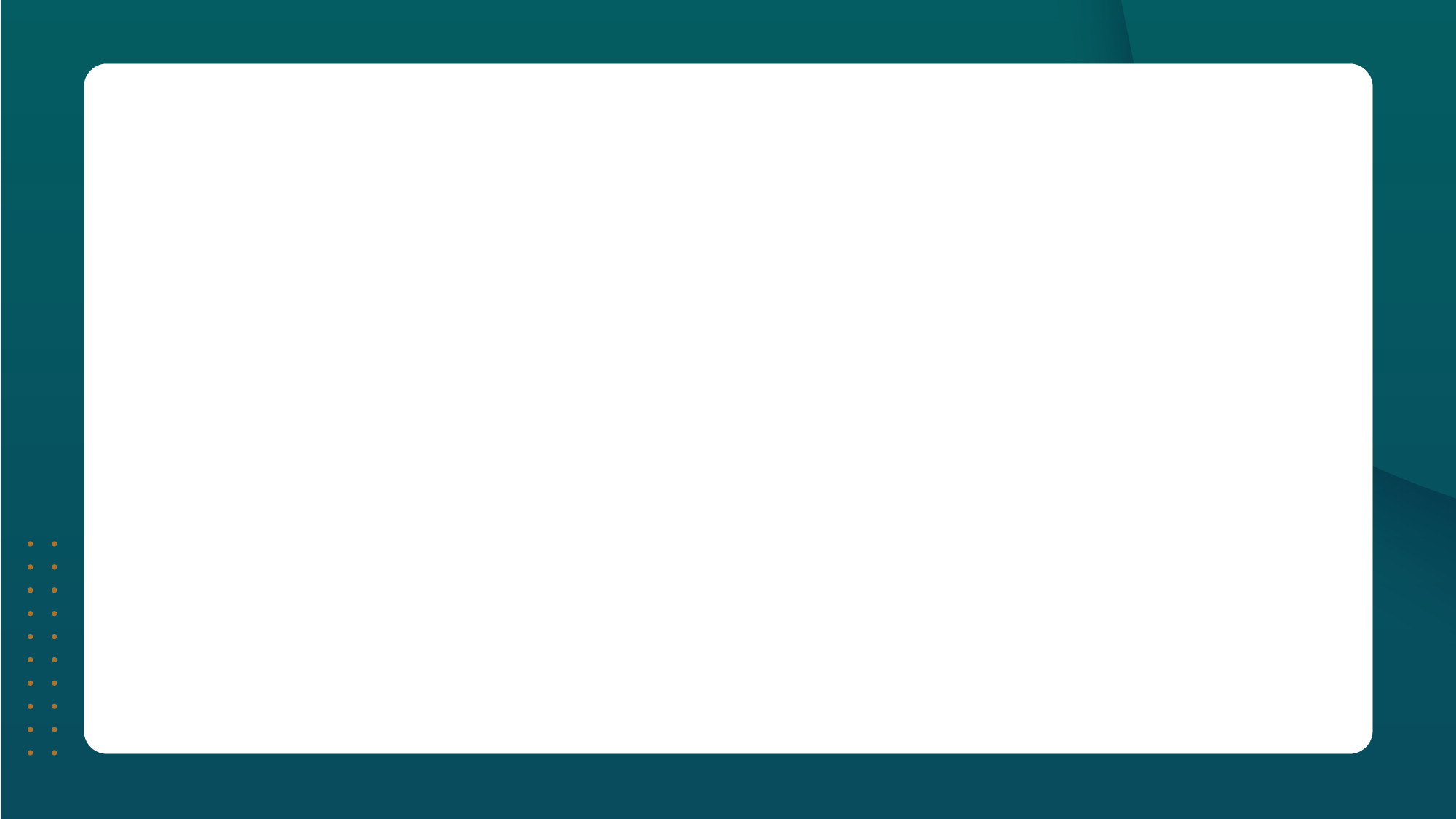 Next: Moodle 4.1
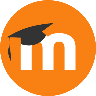 4.1 by the numbers (so far!)
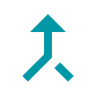 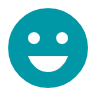 390+ issues integrated
130+ community patches
230+ bugs squashed
70+ bugs squashed
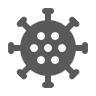 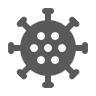 140+ improvements
50+ improvements
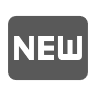 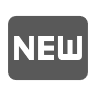 [Speaker Notes: Numbers far lower than what they’ll eventually reach
Amazing community that contributes to Moodle and helps shape it]
Coming in 4.1
NEW
NEW
NEW
BETTER
BETTER
BETTER
BETTER
BETTER
Share to MoodleNet (stretch)
TinyMCE 6 available
Report Builder reports
Database activity UX
Gradebook UX
BigBlueButton integration
Questions and bank
Accessibility
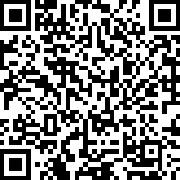 New: TinyMCE 6 available
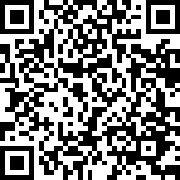 NEW
TinyMCE 6 available
Fewer bugs, better behaviour, easier development
Will ultimately replace Atto
Available as an alternative for now
Plugin authors: time to start developing!
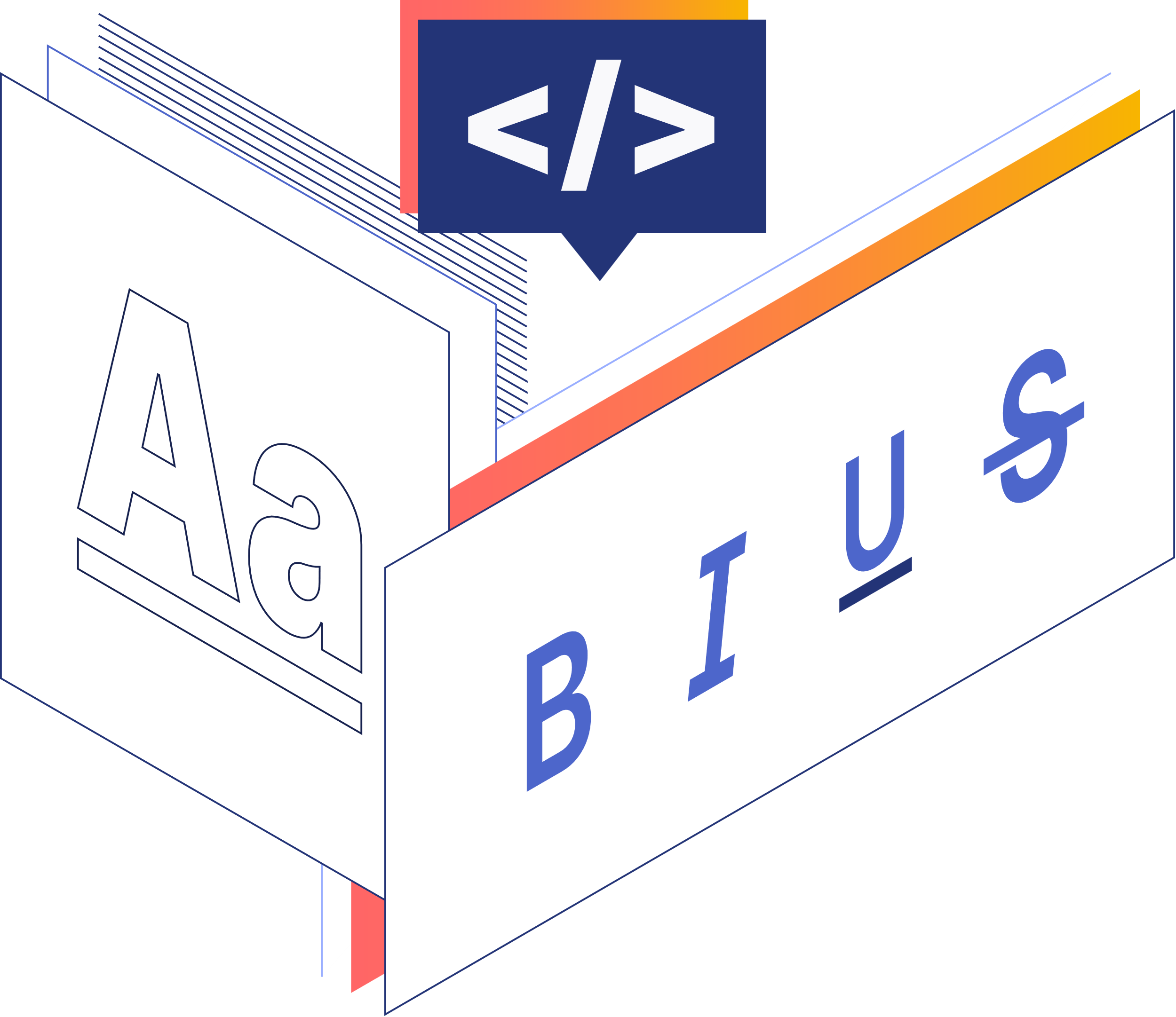 MDL-75071
[Speaker Notes: Why replace Atto
Timeline
Plugins need to be ported/reworked for new editor]
New: Report Builder reports
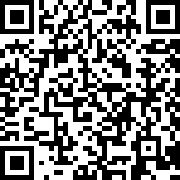 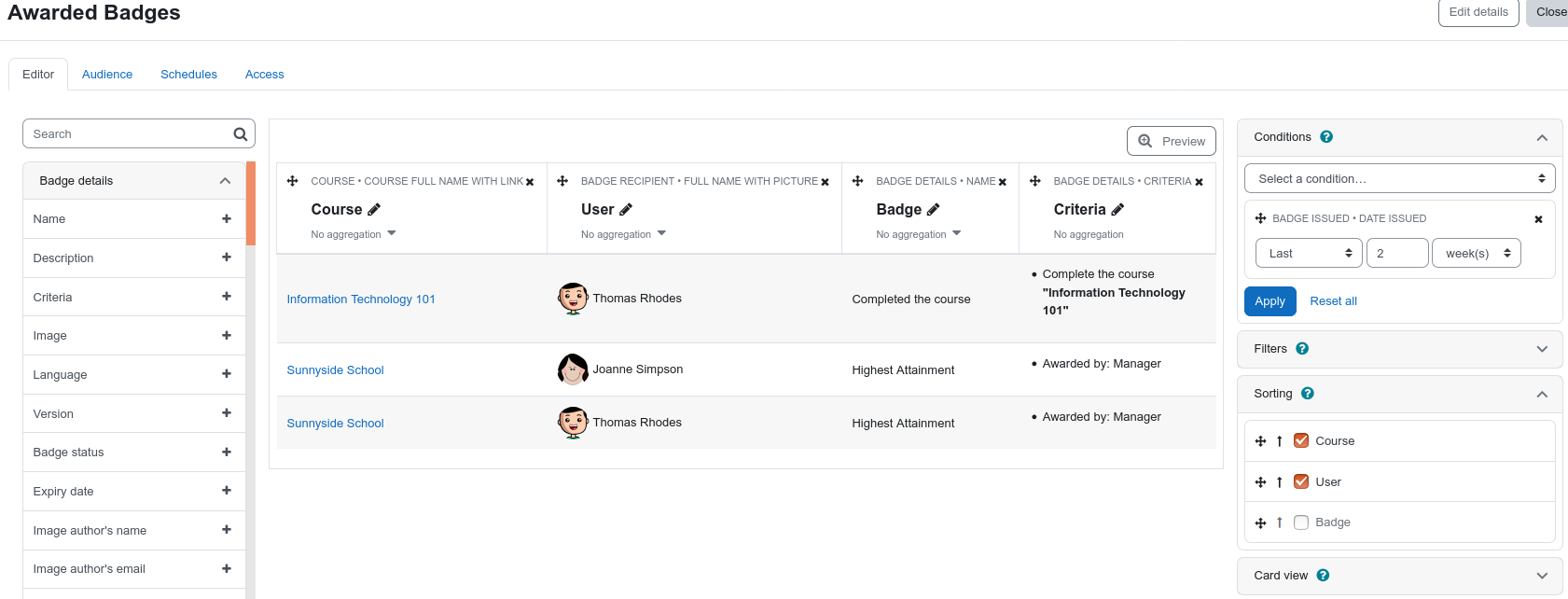 NEW
Report Builder reports
MDL-73987
Badges, notes, blogs, task logs, tags, groups, comments, and files
Course reports: participants, enrolment, completion status, and the last course access date
Easily build beautiful, useful reports without code
[Speaker Notes: NB completion status: highly-requested and very useful report
MDL-74364]
New: Share to MoodleNet
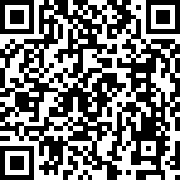 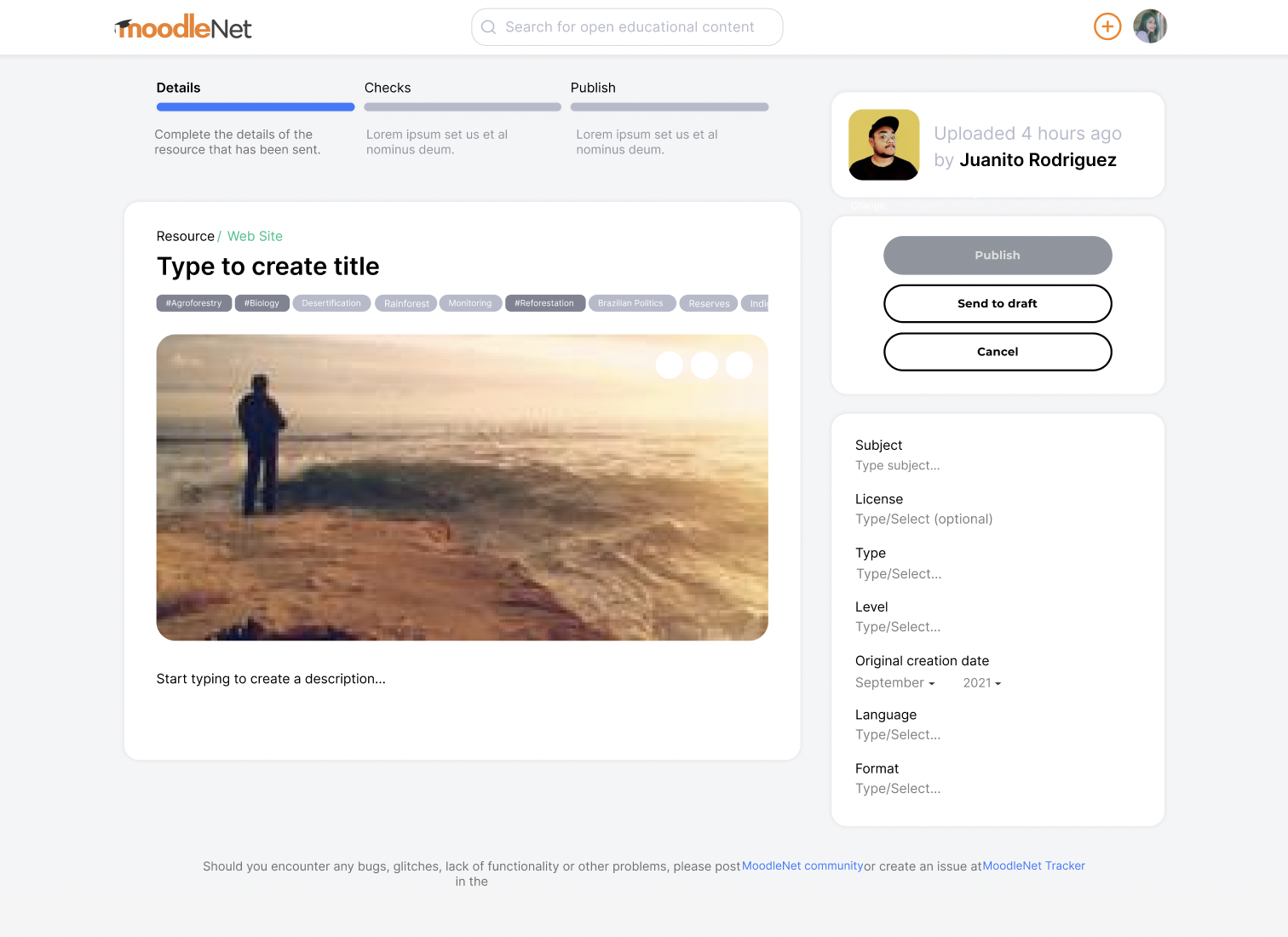 NEW
Share to MoodleNet (stretch)
Easily share activities to MoodleNet
Support educators and education globally
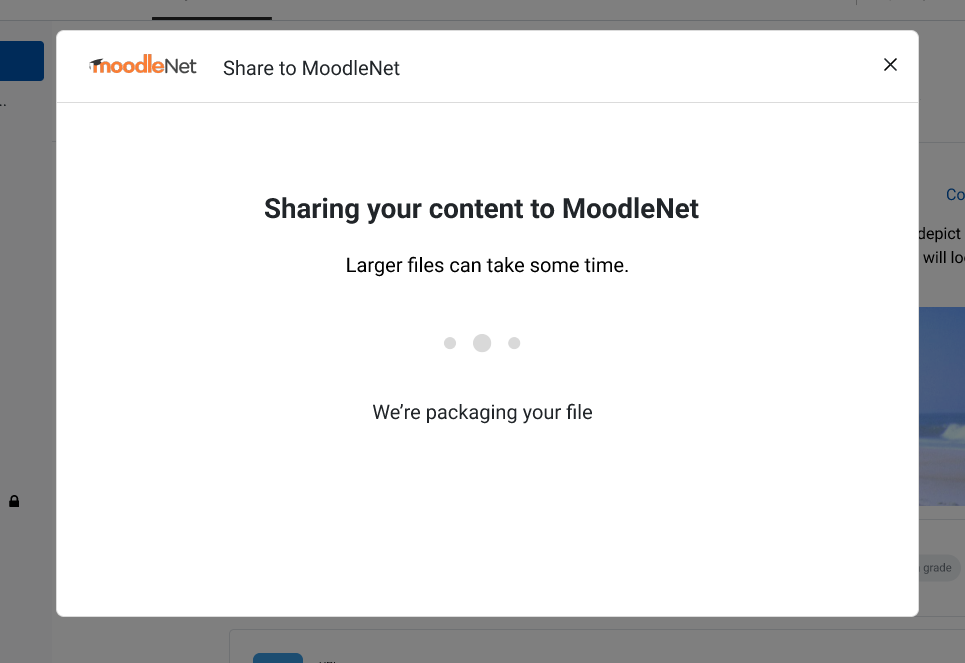 MDL-75207
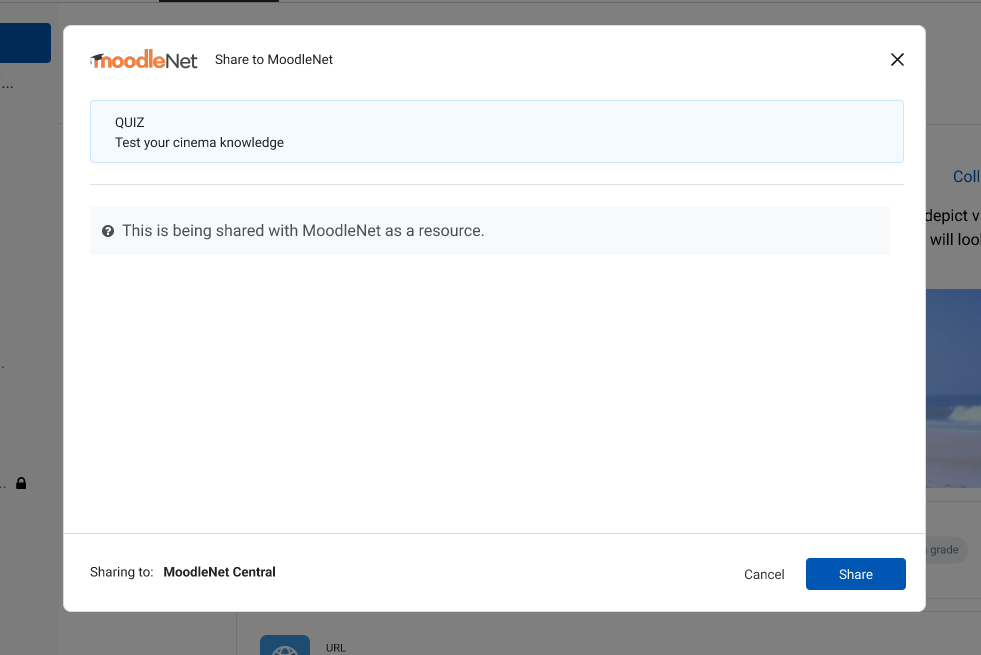 This is a stretch goal. We hope to have it ready for 4.1, but it may land later.
[Speaker Notes: Stretch goal, may not make it]
Better: Database activity UX
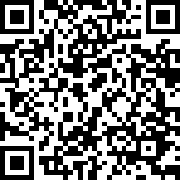 BETTER
Database activity UX
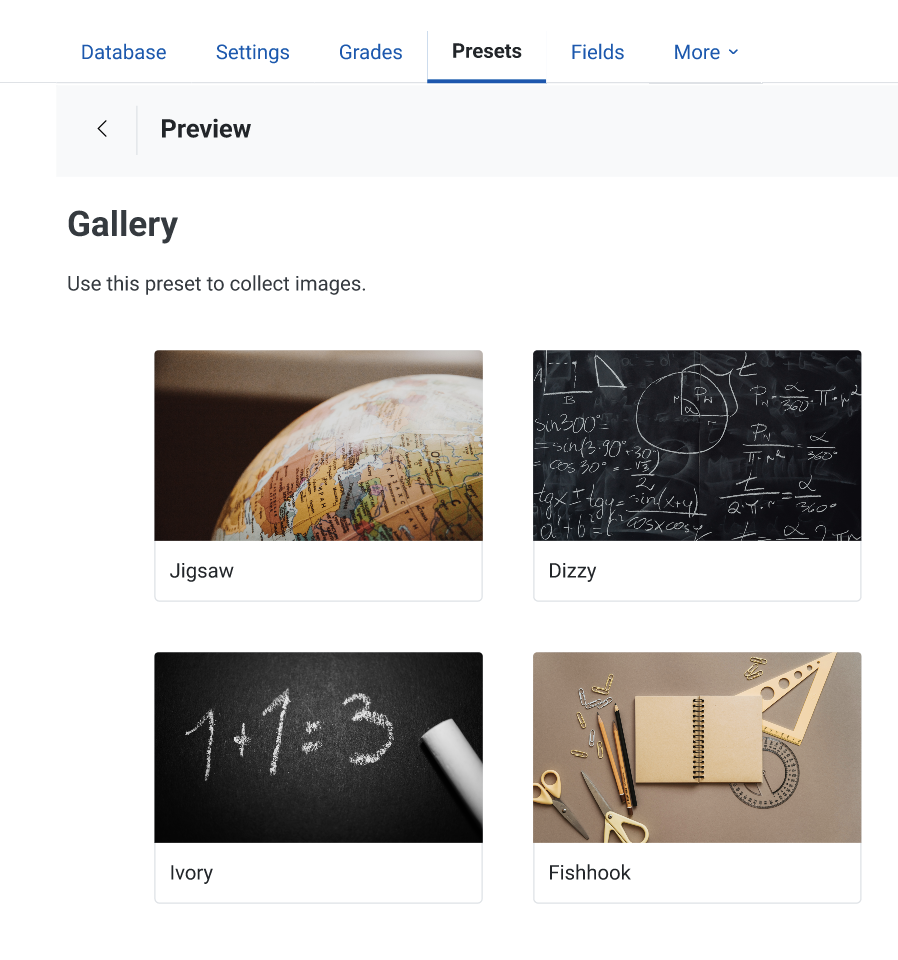 Project supported & funded by MUA
Multiple presets with gallery preview
Make it easier to get started with the database activity
Better experience for end users
MDL-75059
[Speaker Notes: https://tracker.moodle.org/browse/MDL-75059

Modernise Moodle’s database interface, improve the existing workflows and make its usage a more intuitive and user-friendly experience. 

Two main goals 
Make it easier for teachers to create new database activities, providing a new set of presets and preview mode. 
Improve the student experience by providing a better experience with the existing views in his course activity.]
Better: Gradebook UX
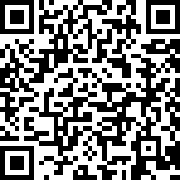 Clearer navigation
New grade summary report
Improved UI/UX on the “User report” and “Single view” page to make these easier to understand & use
Various UX enhancements throughout
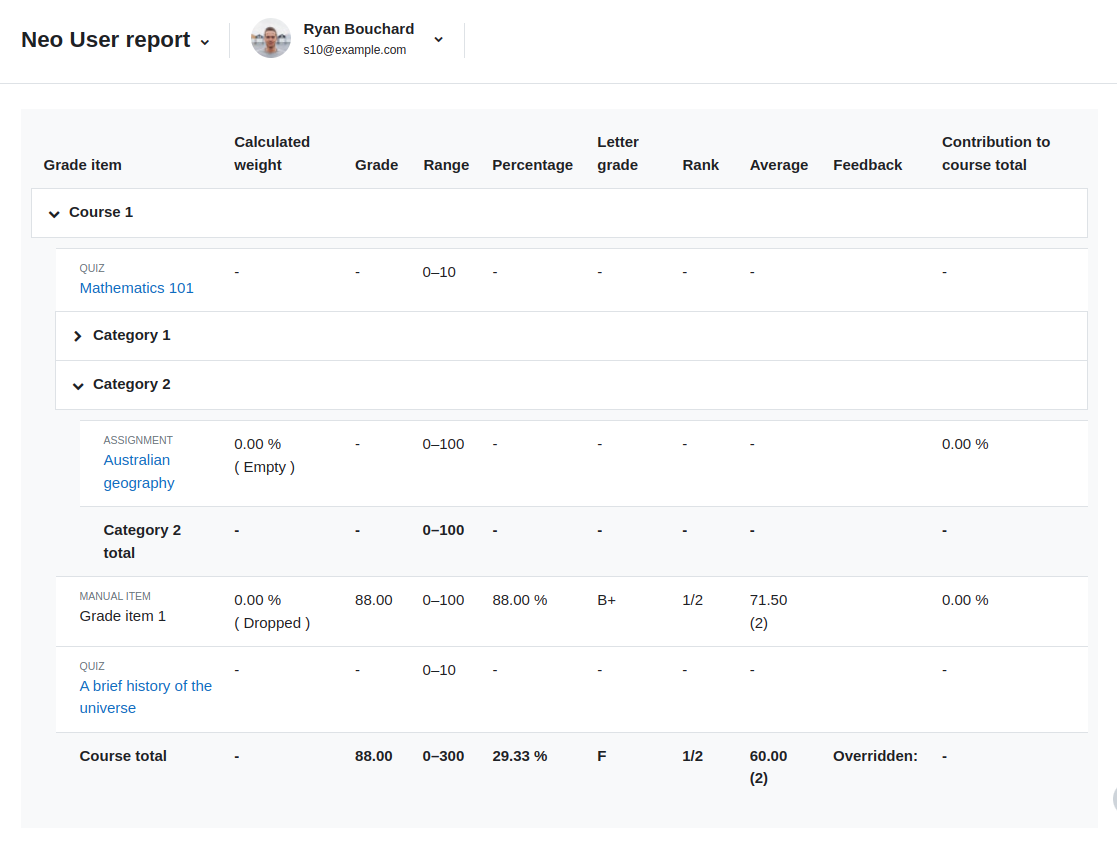 BETTER
Gradebook UX
MDL-74953
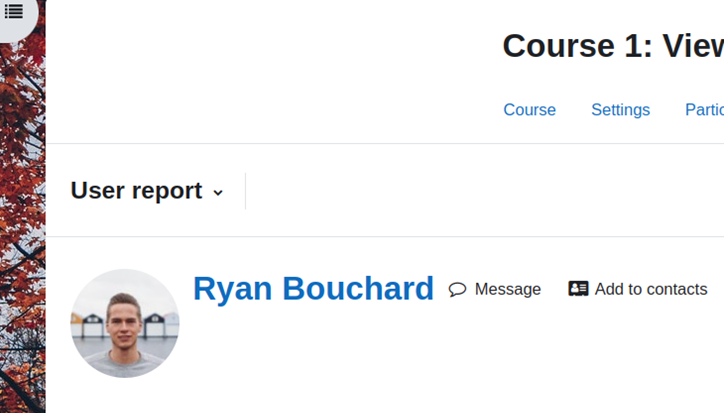 [Speaker Notes: Grader report page will be worked on for Moodle 4.2]
Better: BigBlueButton integration
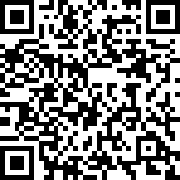 Building on 4.0
Contributed by the BBB team

Working towards
Invite external participants
BBB language based on Moodle user language
Bug fixes
And more!
BETTER
BigBlueButton integration
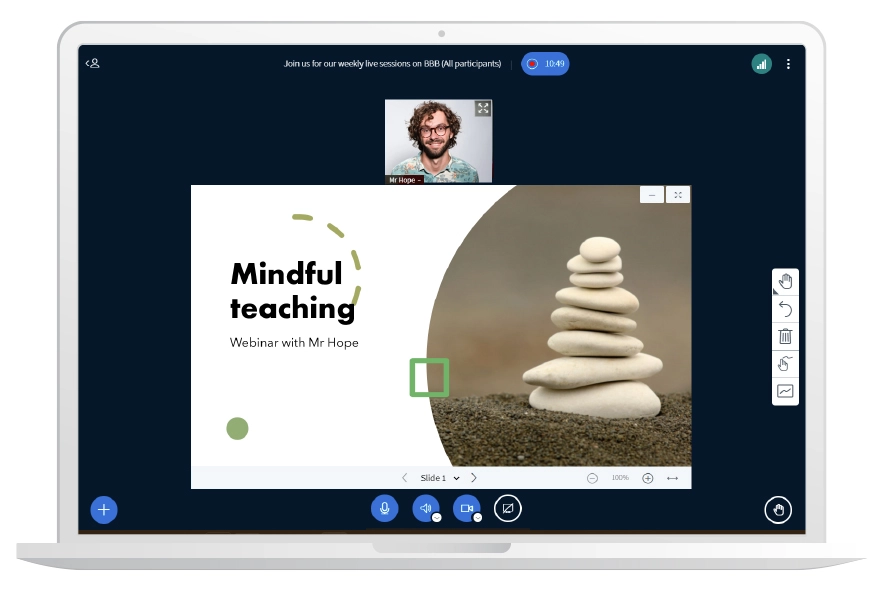 MDL-74662
[Speaker Notes: * BBB team working towards this for 4.1, but otherwise 4.2]
Better: Questions and question bank
Community-driven initiative!
BETTER
Questions and question bank
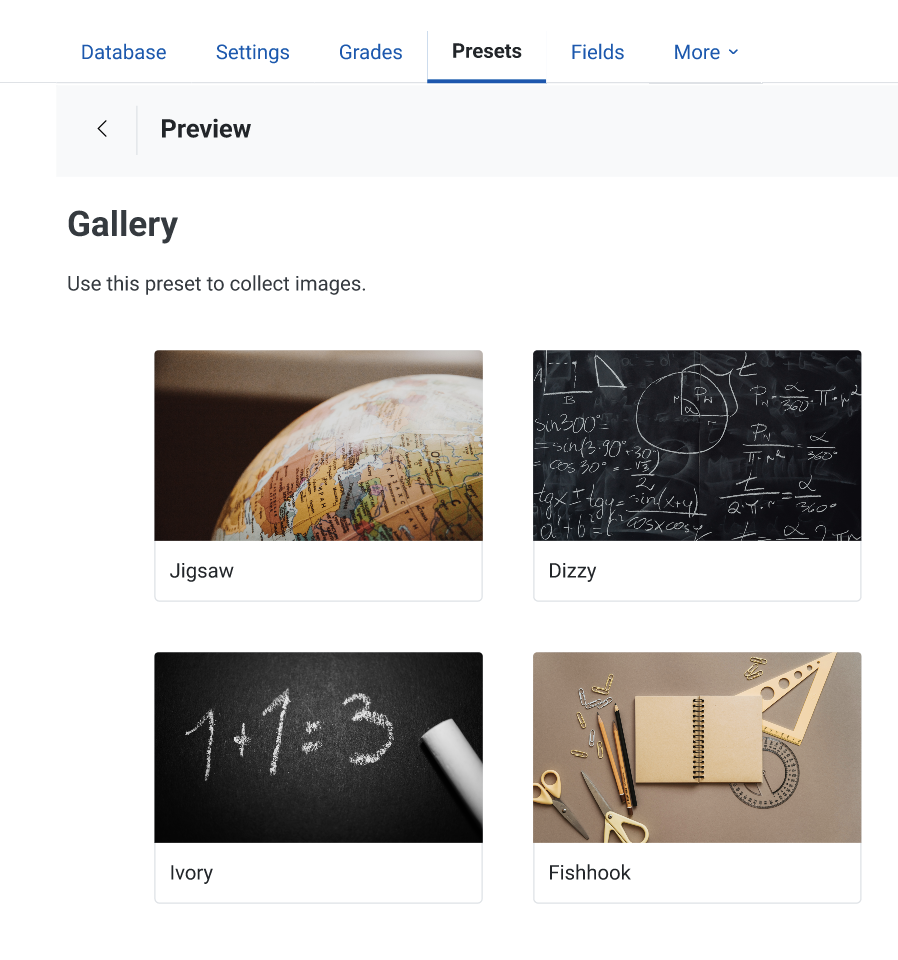 Working towards 
Improved management & sharing of questions
Question bank as an activity
Question filtering
Further UX improvements
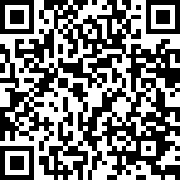 TODO
Replace image
MDL-72752
[Speaker Notes: * Working towards; otherwise will land 4.2]
Better: Accessibility
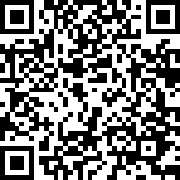 Education is for everyone: accessibility is a core concern
Markup  and nav improvements for screenreaders
Colour contrast issues resolved
WCAG 2.1 AA achieved in 3.10 & 3.11 and underway for 4.0 & 4.1
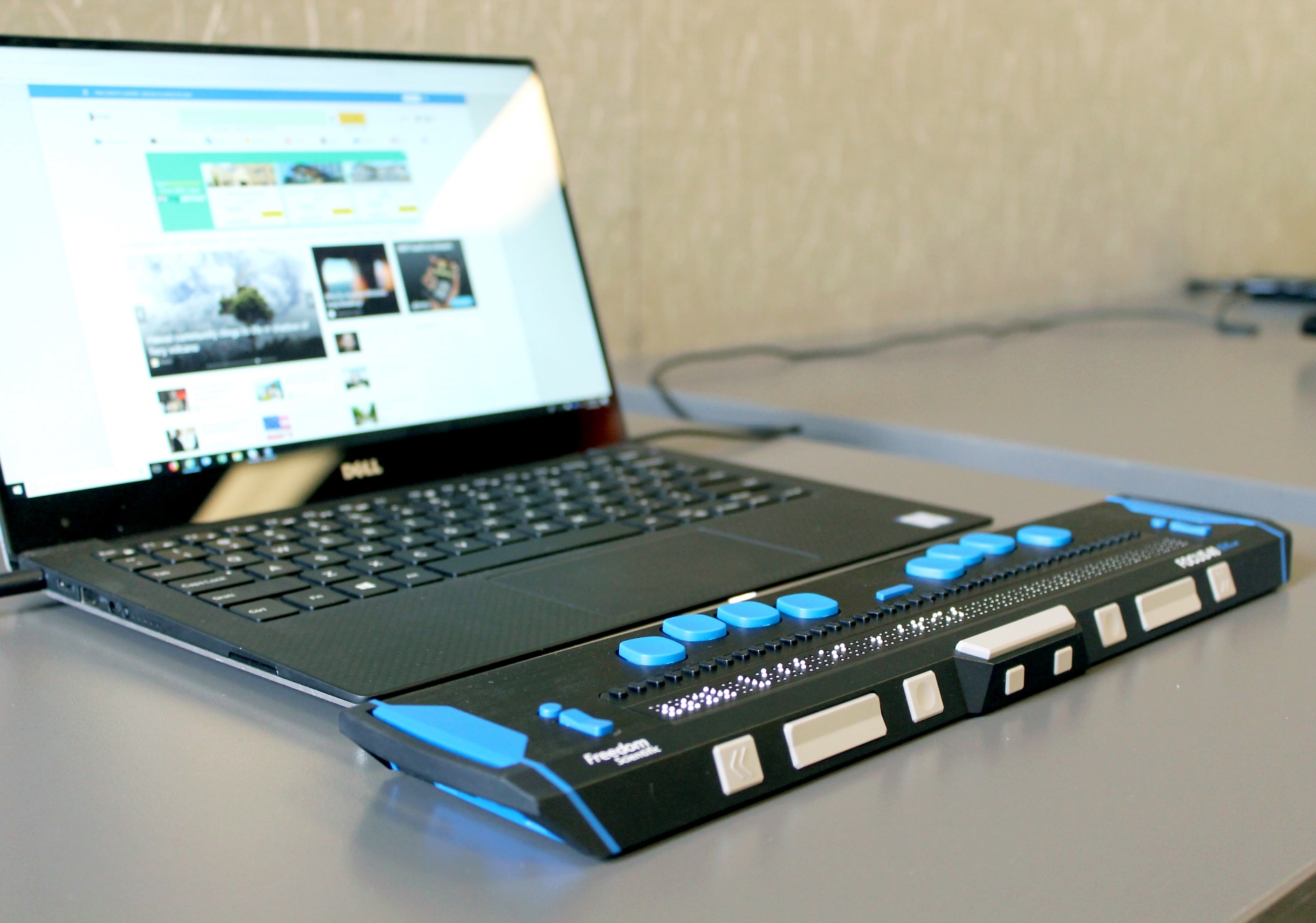 BETTER
Accessibility
MDL-74642
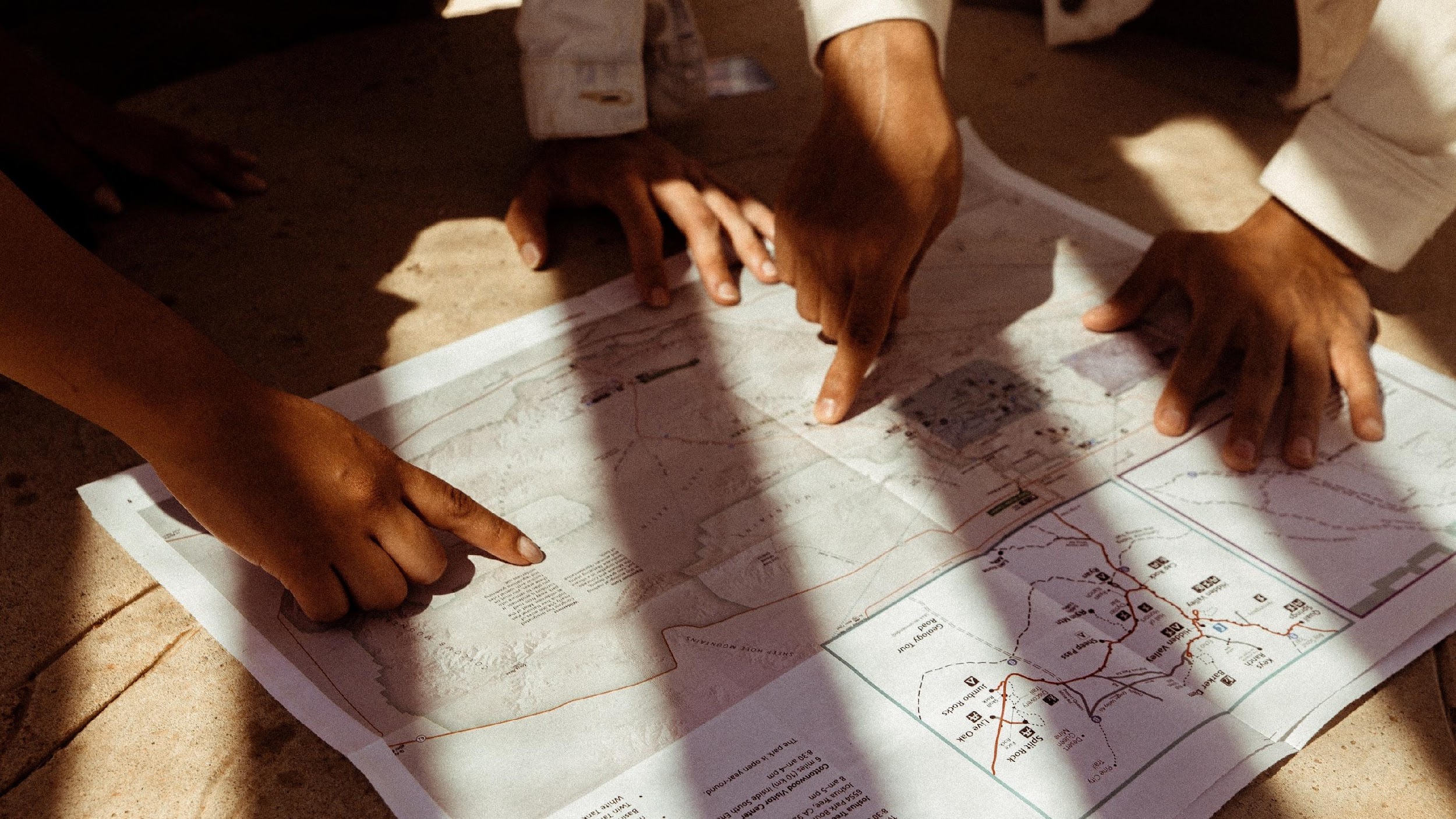 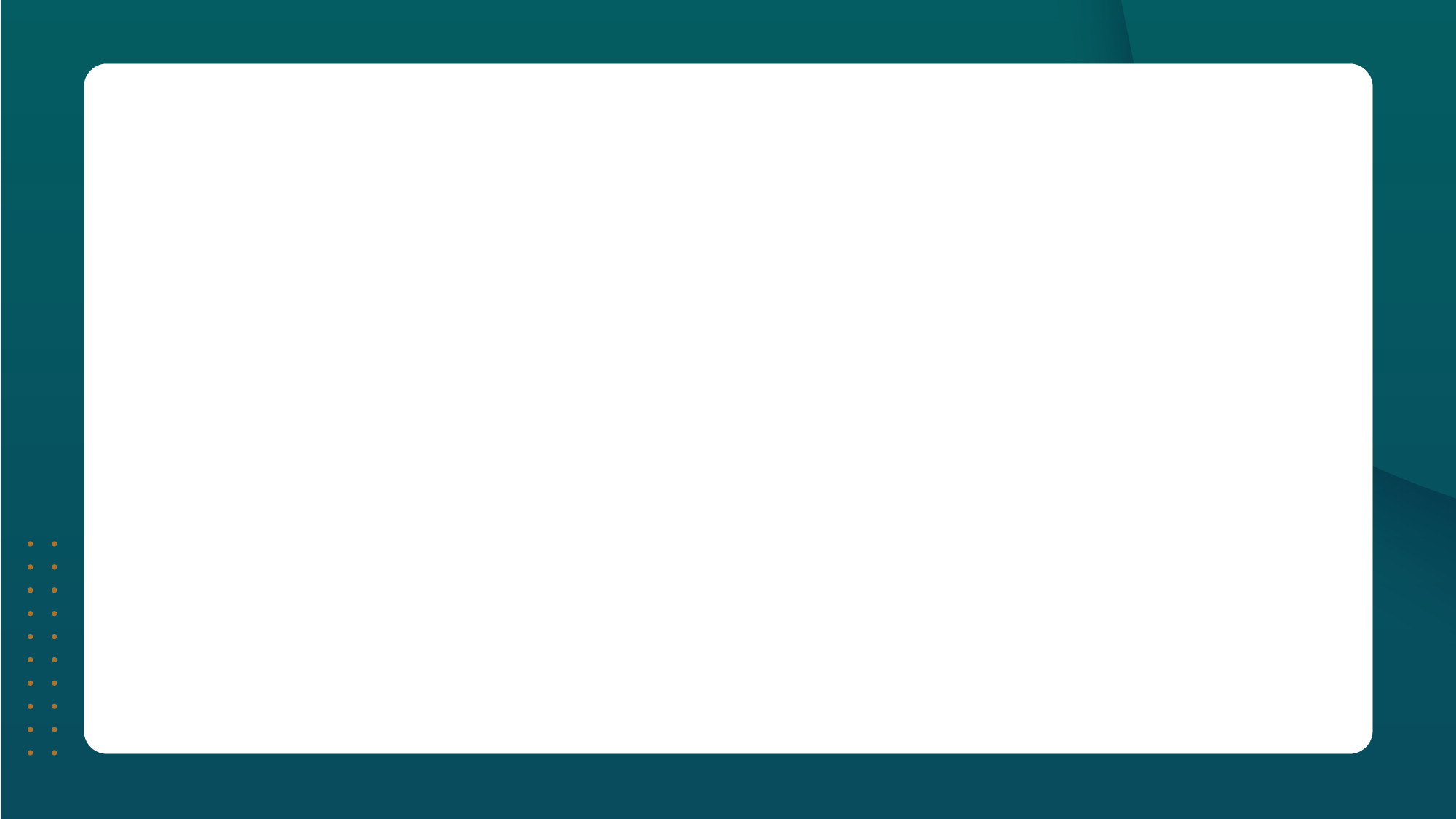 Roadmap process changes
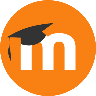 A simpler roadmap
Later
Later still
Now
Next
Moodle: contextual complexity
Transparency and clarity
Input from idea to implementation
Not just MDL: new IDEA project for all Moodle products
Want to be part of this right now?
Join Marie and the Product team in the Workshop Room at 2pm tomorrow!
[Speaker Notes: Full SDLC]
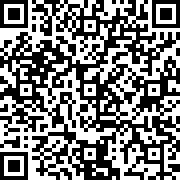 In Tracker
Note: this is still in flux and is subject to change!
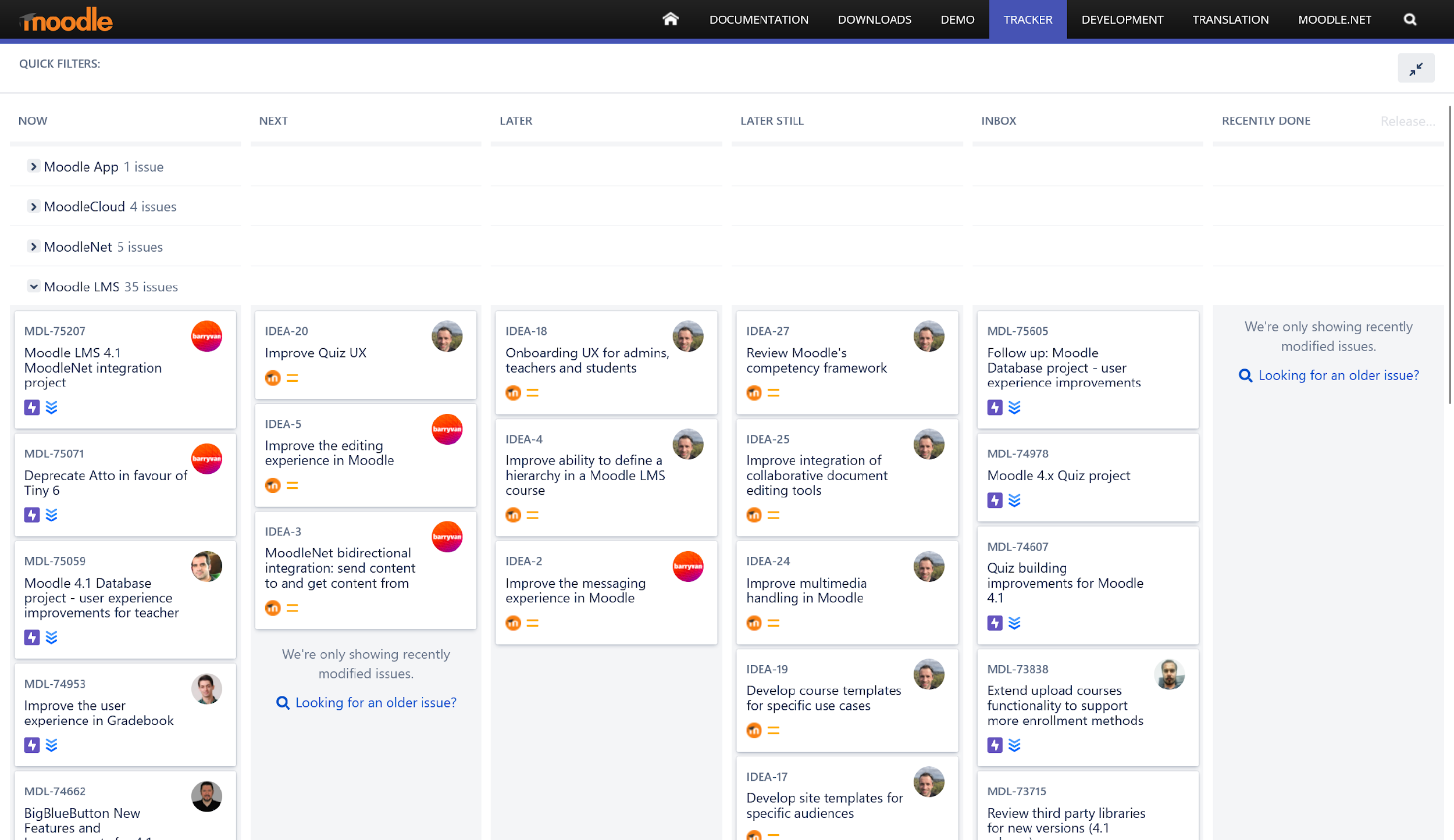 Contributing to the roadmap
For now, no change: keep using MDL and support
IDEAs = large projects, triaged by Product team
But always open for discussion and advocacy!
Comment and vote on issues
Volunteer for research to help us understand your needs
Become a member of the MUA: propose & vote on a release project
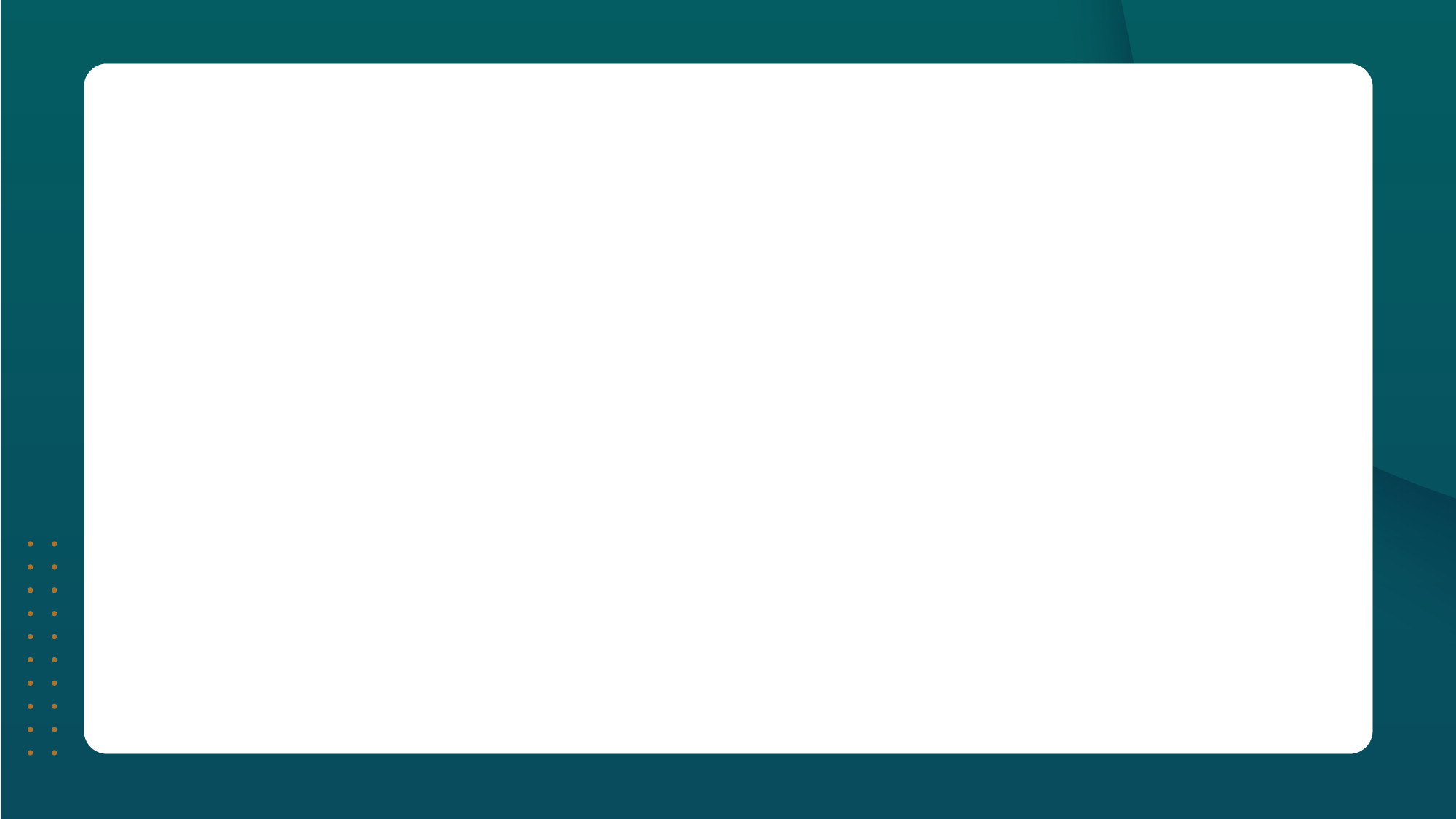 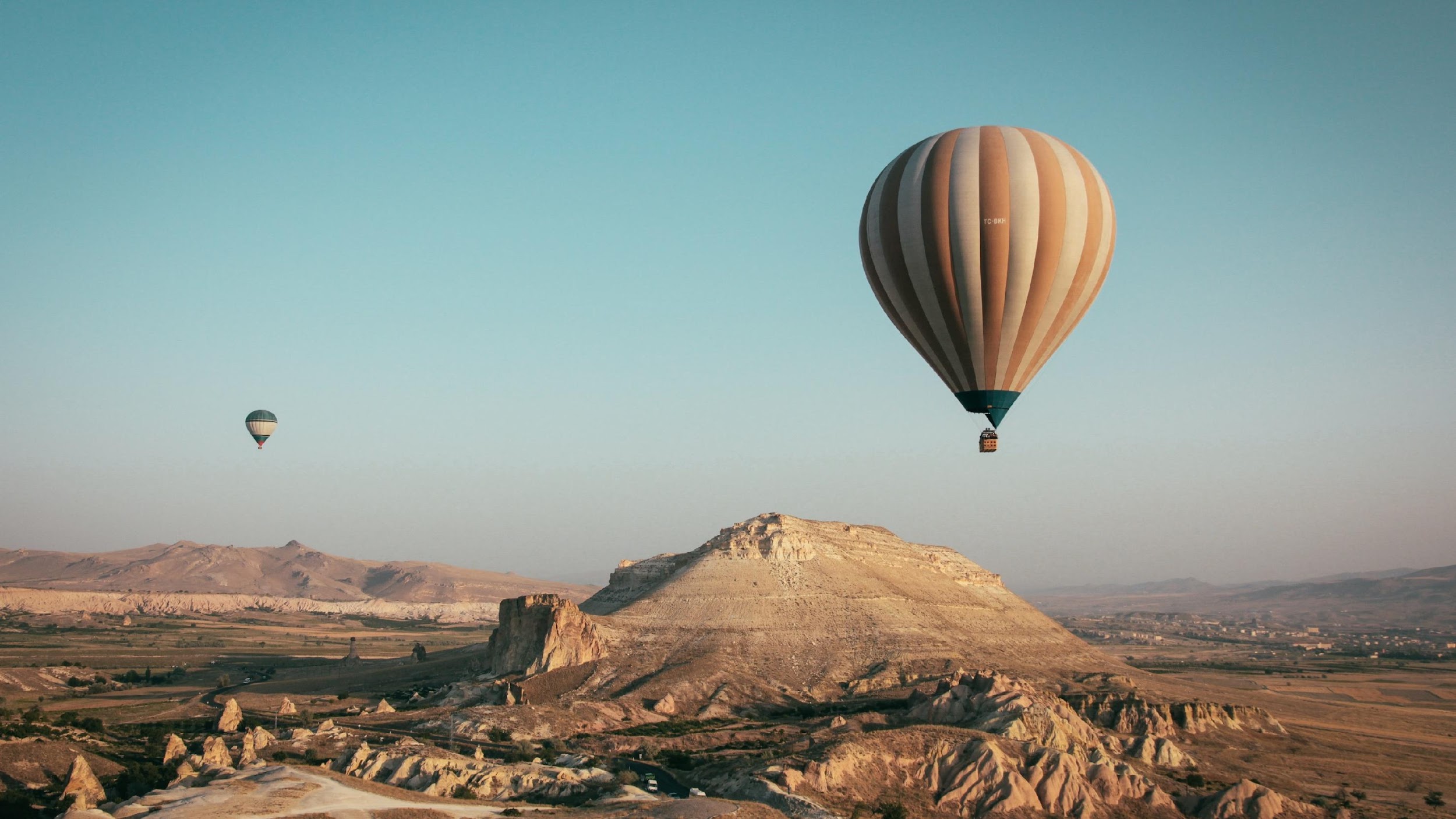 Moodle 4.2 and beyond
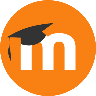 Likely in 4.2
NEW
NEW
BETTER
BETTER
BETTER
BETTER
BETTER
NEW
Matrix integration
Instant messaging framework
Gradebook UX
TinyMCE 6 integration
Quiz UX
MoodleNet integration
Bulk editing course activities
Research on course hierarchy
[Speaker Notes: Activity indentation likely to be asked about
Research starting soon]
Later still: Moodle 4.x
Ongoing discovery and exploration
Site and course templates
Improved onboarding and first-run experience
More messaging integrations via plugins
TinyMCE the default editor
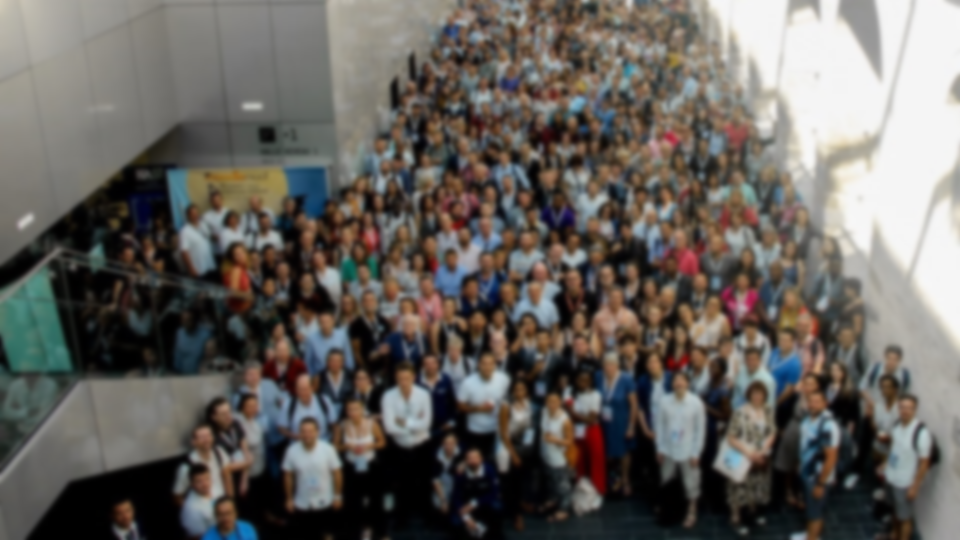 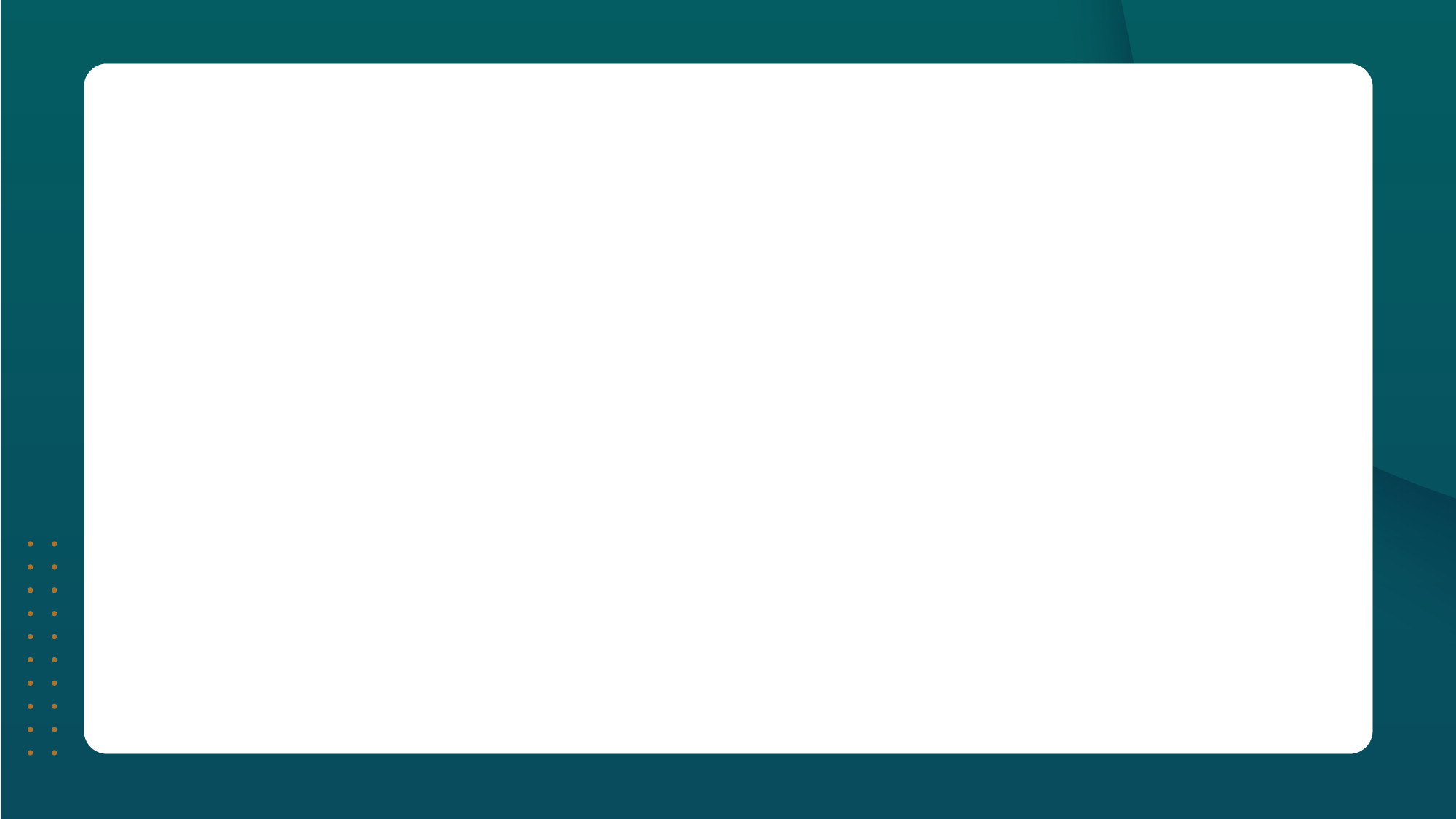 Thank you
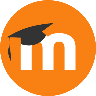 [Speaker Notes: And special thanks to Sander Bangma]
Closing slide